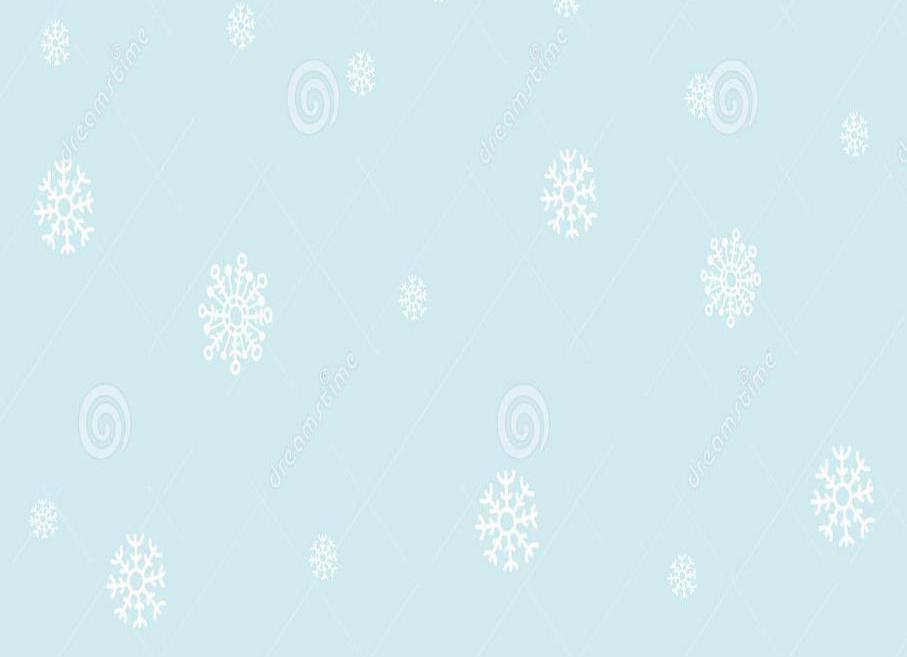 МБДОУ ЦРР д/с №28 «Огонек»
Мастер-класс 
для родителей по изготовлению 
«съедобной кормушки»
для птиц
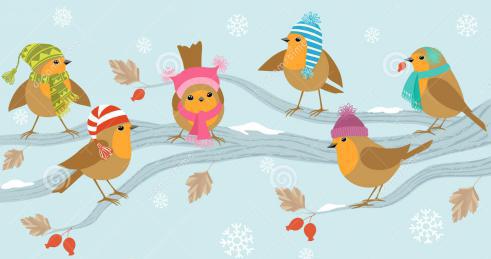 Подготовила: 
Внукова Евгения Владимировна, 
воспитатель гр.№ 3 «Незабудки»
2020 год
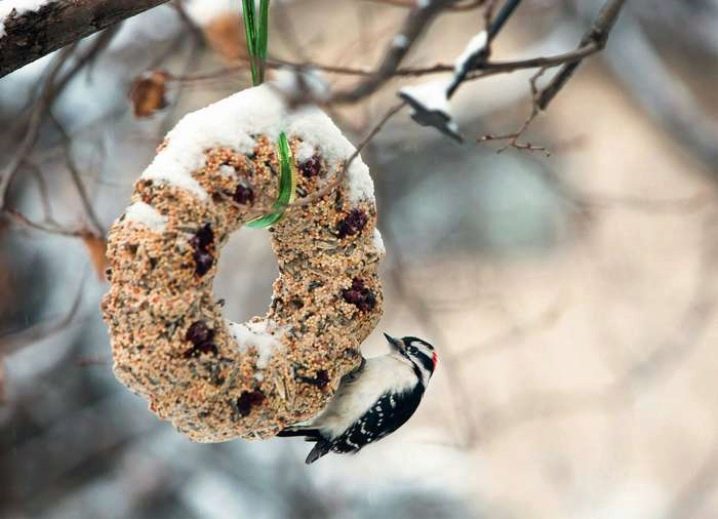 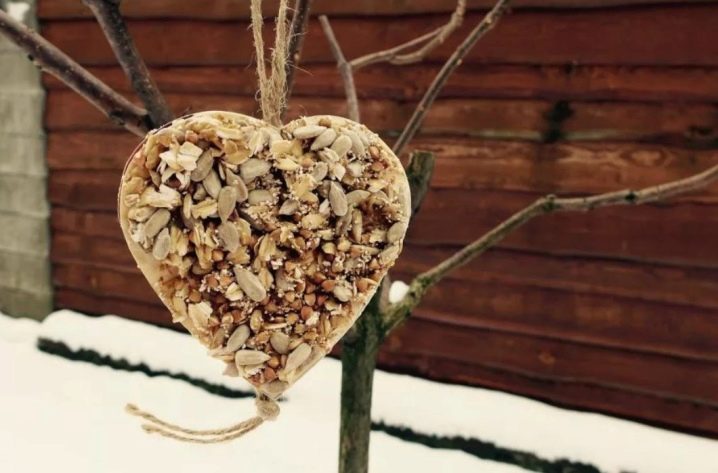 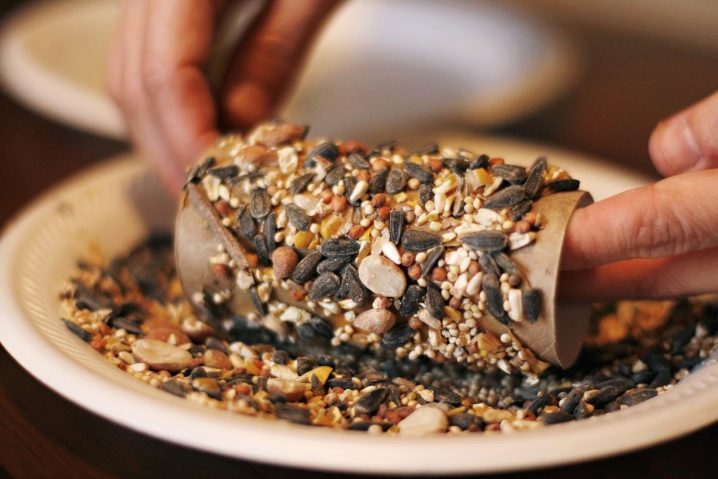 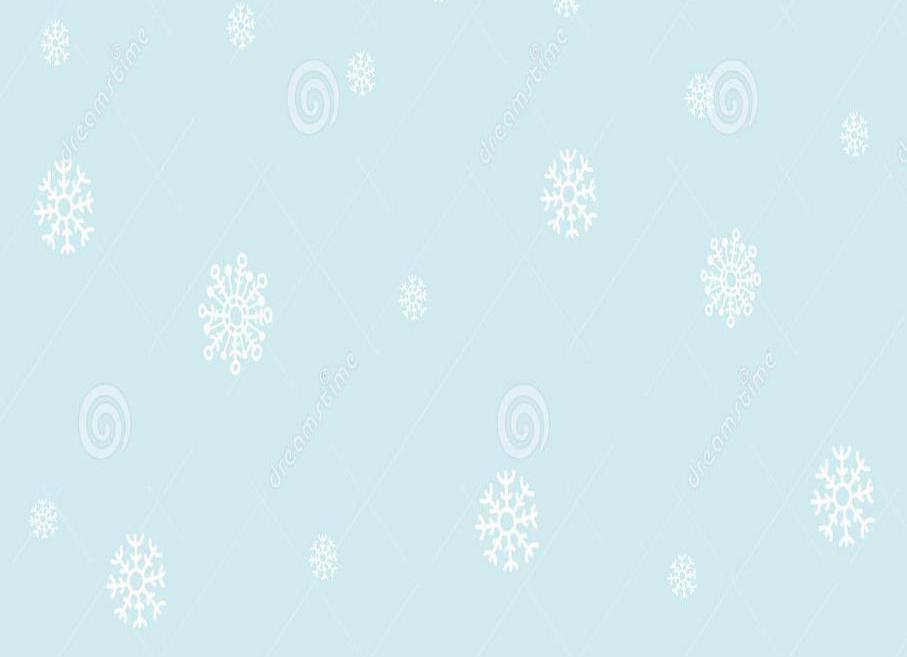 Уважаемые родители!

  Зима является тяжелым временем года не только для людей, но и для птиц, которым трудно найти себе пропитание под толстым слоем снега. В период холодов пернатые особенно остро нуждаются в Вашей заботе и дополнительной подкормке. 
   Для их прикармливания чаще всего мастерят деревянные, пластиковые и бумажные кормушки. Мы же предлагаем Вам вместе с ребенком  изготовить в домашних условиях «съедобную кормушку». Данное мероприятие не только поможет птицам выжить, но и вызовет огромное количество положительных эмоций.
   Съедобная кормушка для птиц – это экокормушка, изготовленная своими руками из разных видов зерен, ягод, сухофруктов и орехов. 
    Внешне она напоминает печенье, 
через которое продета прочная нить 
для его фиксации на ветвях деревьев.
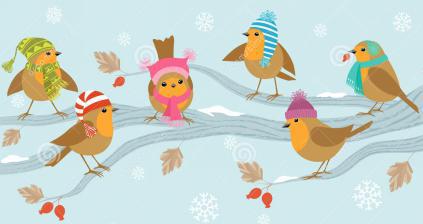 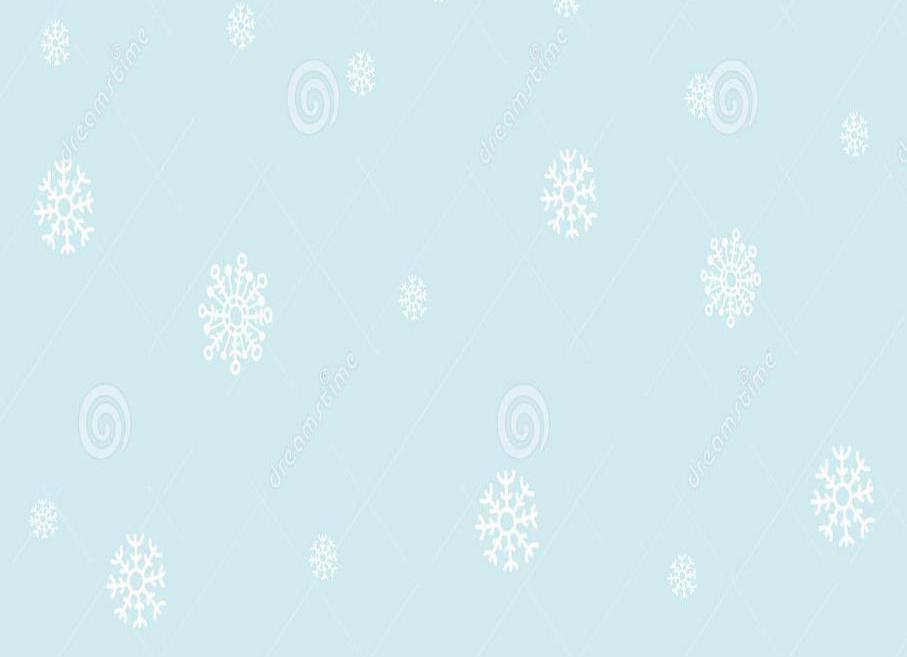 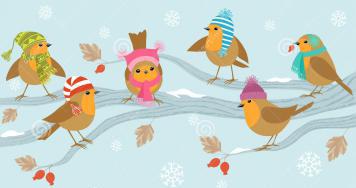 Для нашей кормушки мы взяли:
 желатин;
зерновая смесь (гречка, овес, перловка);
 семечки;
 кукурузные хлопья. 
Так же понадобятся:
 коктейльные трубочки;
 формочки;
 прочная нить.
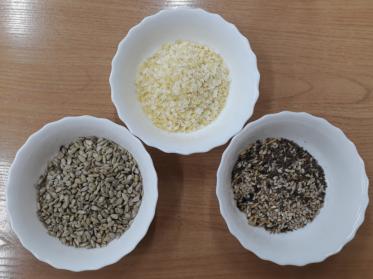 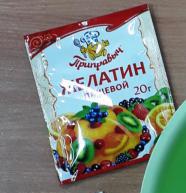 Внимание !!! 
   Вы для своей кормушки можете взять другие ингредиенты. Только очень важно перед началом её изготовления внимательно изучить информацию о рационе пернатых, обитающих на данной территории. Она  поможет правильно скомбинировать разные виды зерен, сухофруктов и орехов.
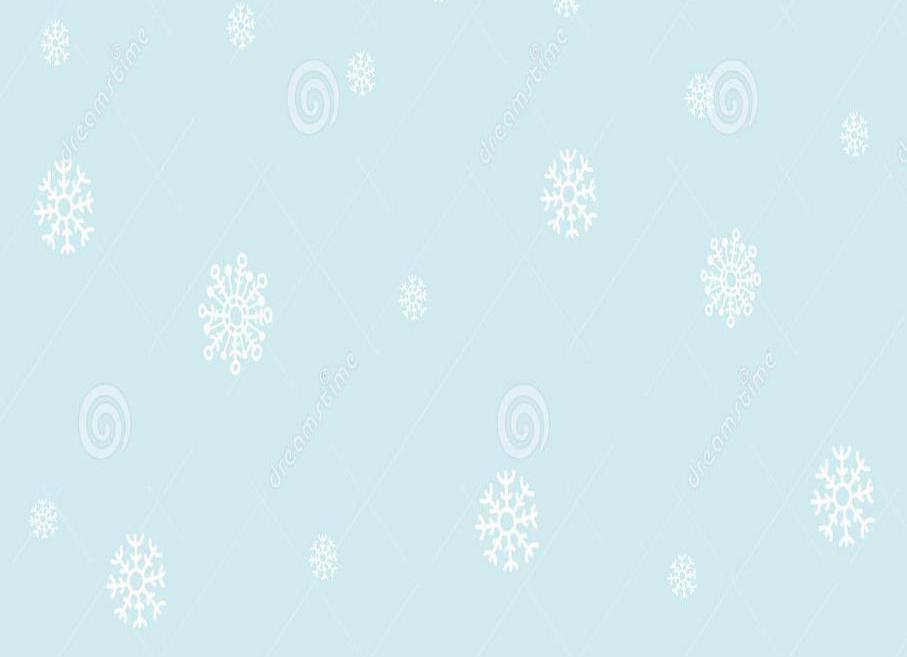 Этапы изготовления 
«съедобной кормушки» для птиц
Желатин залить стаканом кипятка, тщательно перемешать  и ставить на 40 – 60 
минут для набухания. Периодически помешивать.
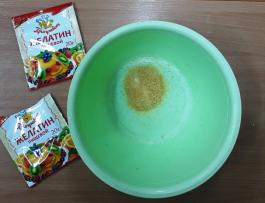 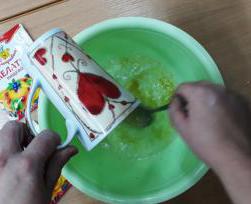 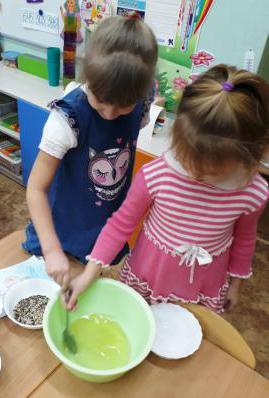 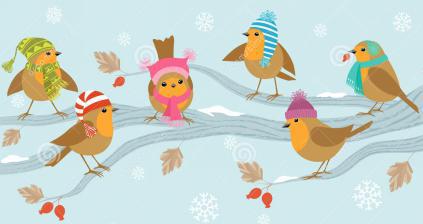 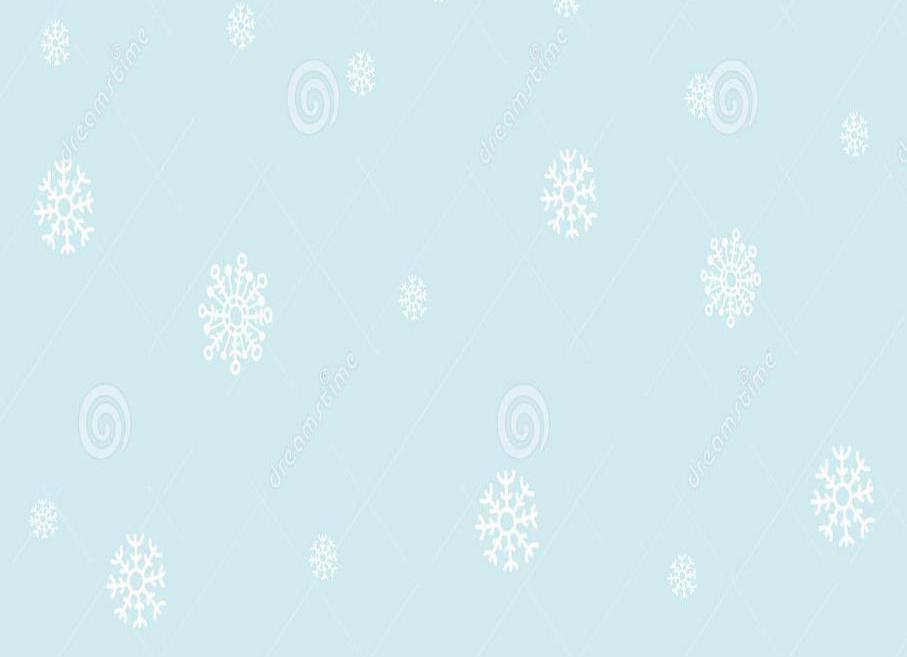 2.   Когда желатиновые гранулы растворятся и масса остынет до комнатной температуры, 
добавляем зерновую смесь, кукурузные хлопья, семечки. Все тщательно перемешиваем.
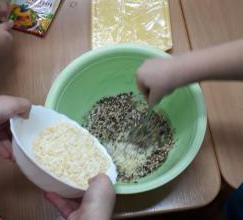 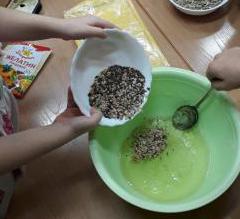 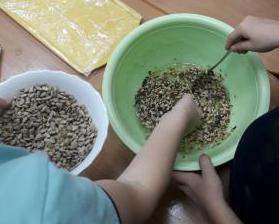 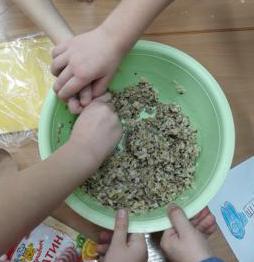 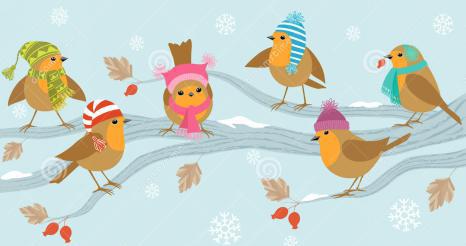 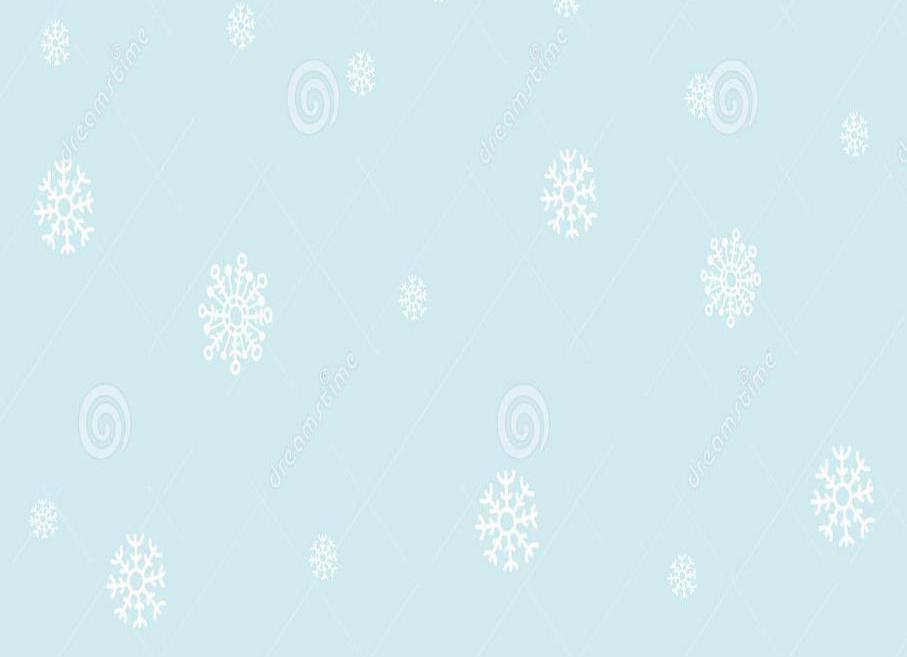 Полученную смесь выкладываем в формы 
(мы сделали их из плотного картона).
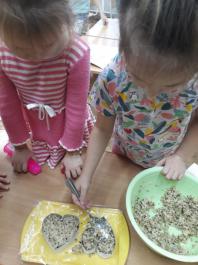 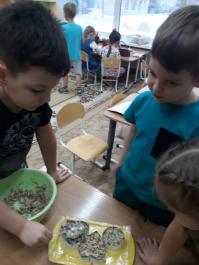 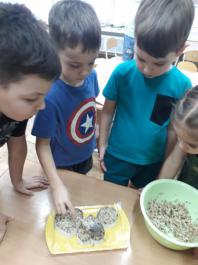 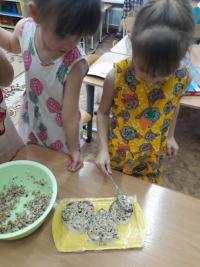 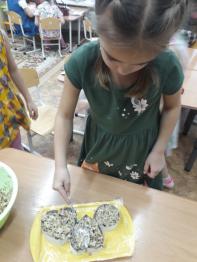 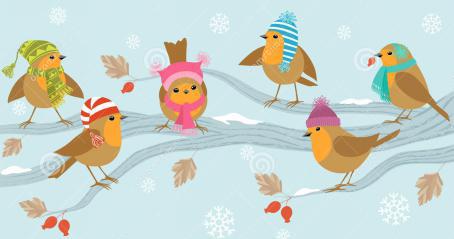 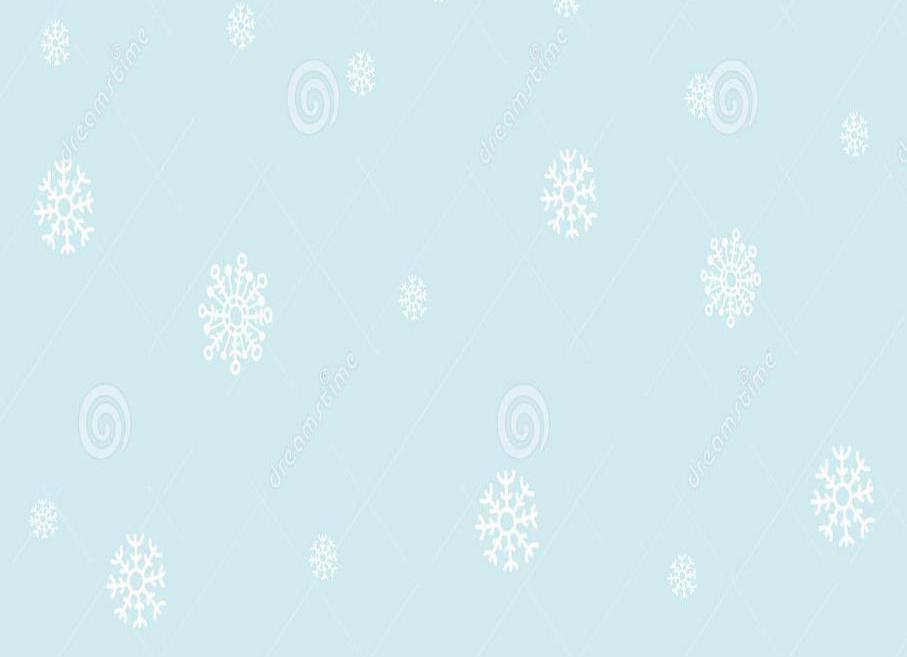 4.     Вставляем коктейльные трубочки, разрезанные на части. Убираем на сутки в холодное место.
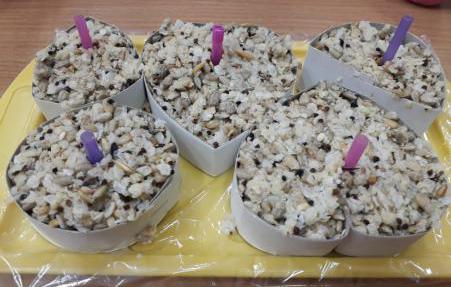 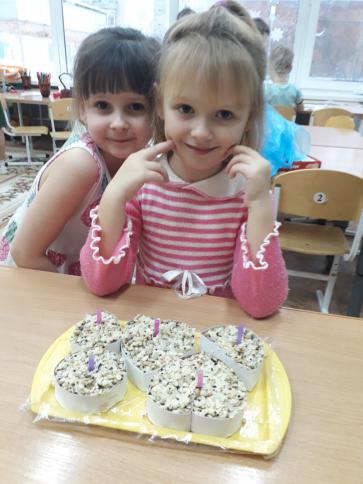 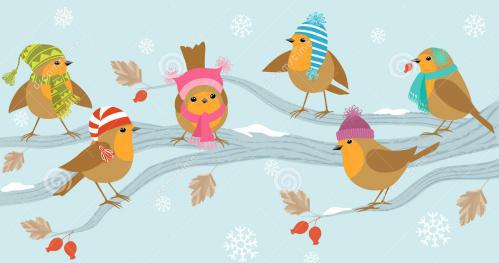 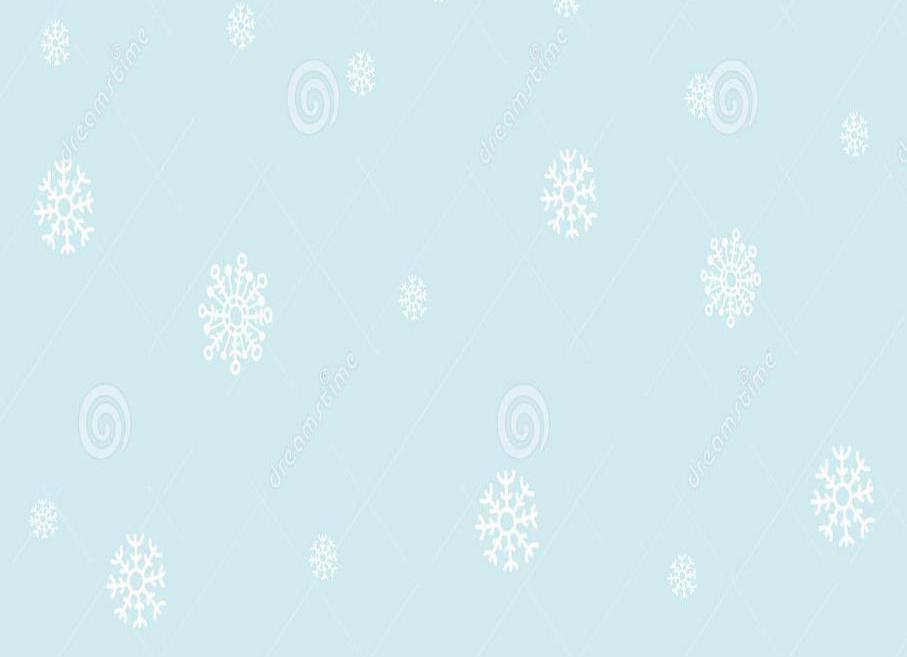 5.     Вдеваем в отверстия от коктейльных трубочек прочную нить.
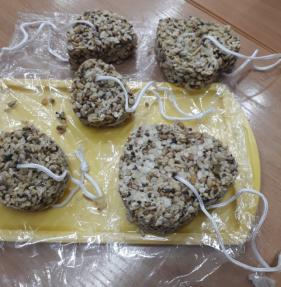 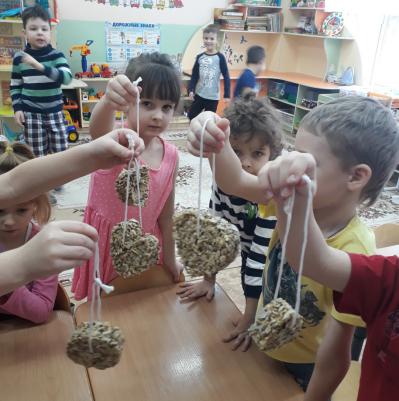 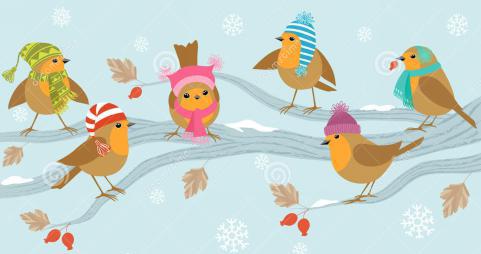 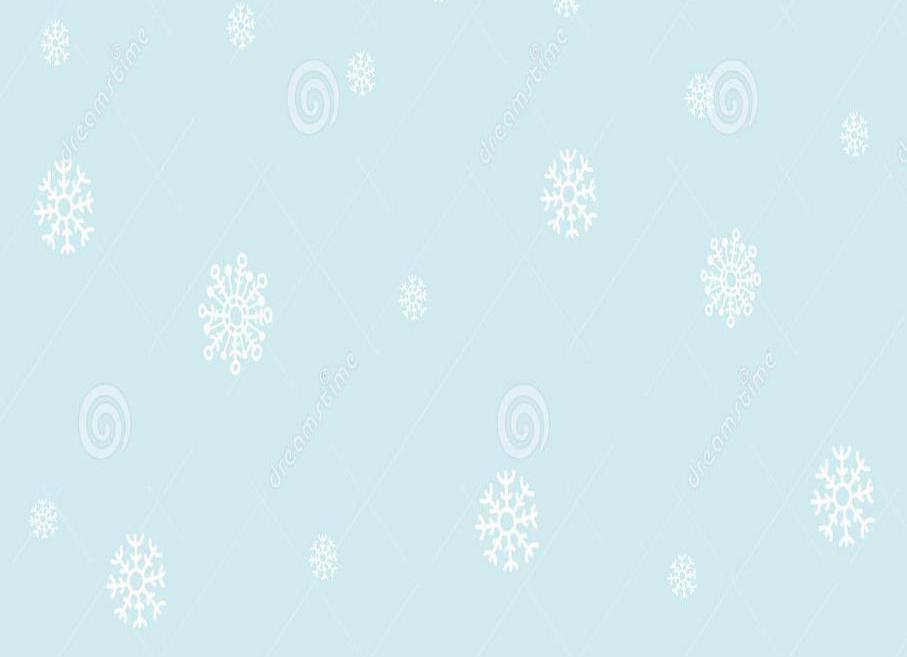 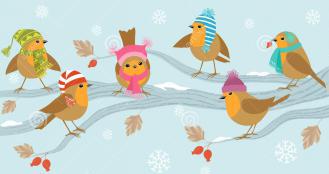 Развешиваем «съедобные 
кормушки» во дворе, около
дома. 
  Мы их развесили на участке детского сада.
Милые Вы наши,
Зимующие птицы!
Мы кормушки смастерили – 
Угощайтесь птички!
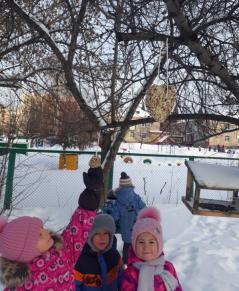 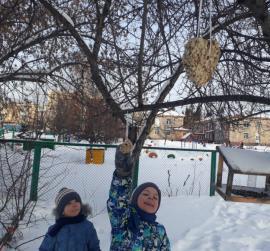 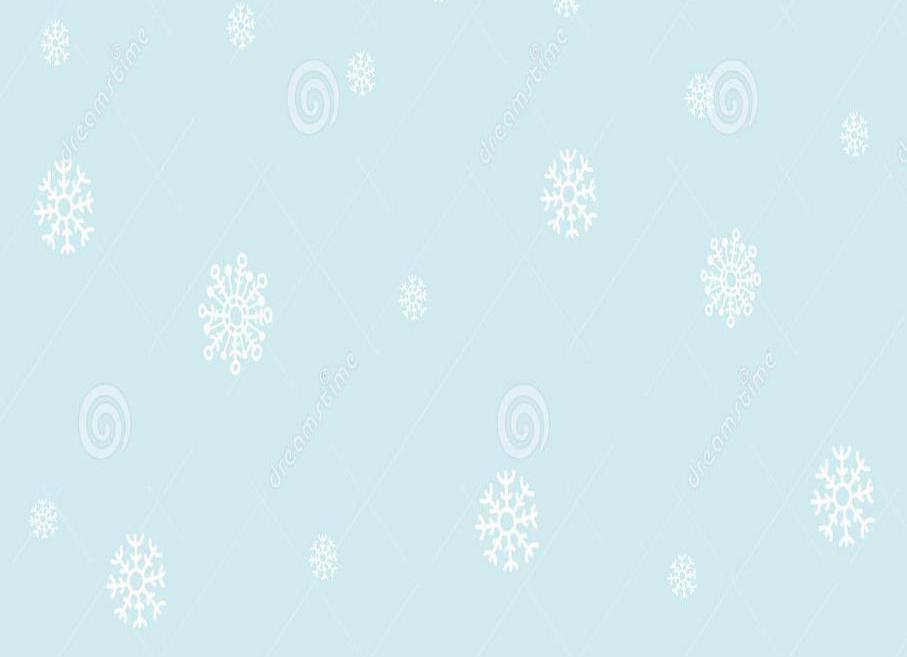 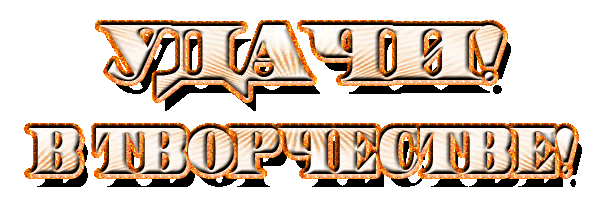 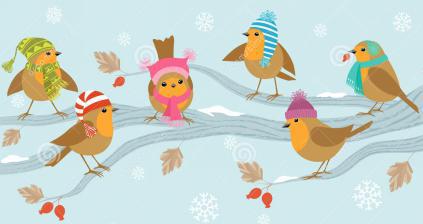